Module 8.11
Carpal tunnel syndrome
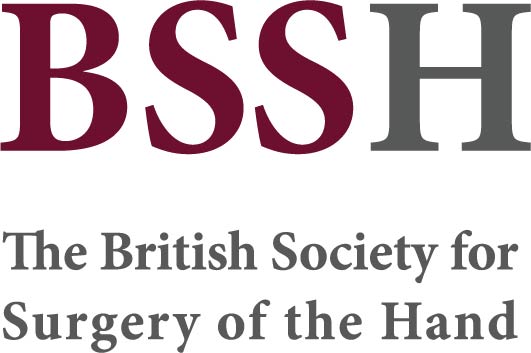 Objectives

Describe the anatomy of the carpal tunnel.

Discuss the aetiology and risk factors associated with carpal tunnel syndrome.

Outline the important features of the history and examination when reviewing a patient with suspected carpal tunnel syndrome.

Describe the investigations which may be performed in the assessment of carpal tunnel syndrome.

Discuss the treatment options for carpal tunnel syndrome.
March 2024